مشخصات سند
مشخصات مدرس
مشخصات بسته آموزشی
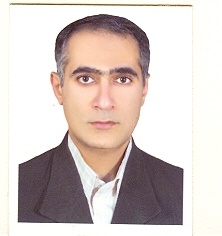 حیطه درس: بهداشت حرفه ای
تاریخ آخرین بازنگری: 7 اردیبهشت 1399
نوبت تهیه: 1
 نام فایل: BH-ghanon kar-ghavanin binalmelali sazemanha-v-organhae eraeh dahandeh khadamat mortabet ba barnameh(vezarat kar-v-omom ejtemaee-vezarat bedasht darman-v-amozesh pezeshki-sandogh tamin ejtemaee)- edit1
احمدرضا رهسپار
کارشناس ارشد مهندسی بهداشت محیط
مربی مرکز آموزش بهورزی شهرستان داراب
دانشگاه علوم پزشکی و خدمات بهداشتی درمانی شیراز
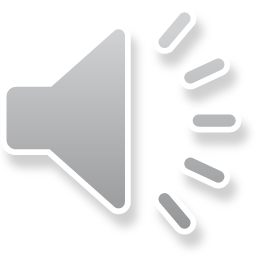 1
قانون کار، قوانین بین المللی سازمانها و ارگانهای ارائه دهنده خدمات مرتبط با برنامه
(وزارت کار و امور اجتماعی، وزارت بهداشت درمان و آموزش پزشکی و صندوق اجتماعی)
بهداشت حرفه‌ای
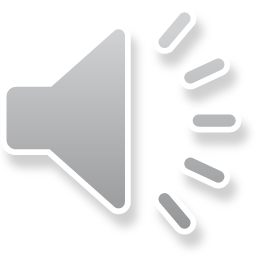 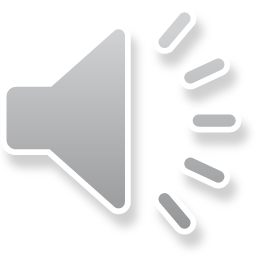 اهداف آموزشی
انتظار می‌رود فراگیر پس از مطالعه این درس بتواند
قانون کار جمهوری اسلامی ایران و ویژگی‌های کلی آن را توضیح دهد. 
سازمان های بین المللی مرتبط با بهداشت حرفه‌ای را نام ببرد.
ویژگی‌های کلی سازمان بین المللی مرتبط با بهداشت حرفه ای را بیان نماید.
سازمان های متولي ايمني و بهداشت حرفه‌ای در كشور را نام برند.
وظیفه هر کدام از سازمان های متولي ايمني و بهداشت حرفه ای در كشور را بیان نماید.
فهرست عناوین
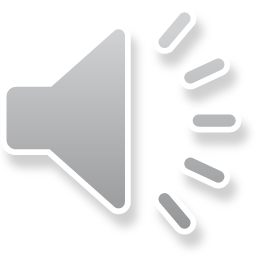 قانون کار جمهوری اسلامی ایران و ویژگیهای کلی آن
فصولی از قانون کار که بیشترین ارتباط با بهداشت شاغلین دارد
سازمان‌های بین المللی  مرتبط با بهداشت حرفه‌ای
سازمان های متولي ايمني و بهداشت حرفه‌ای در كشور
قانون کار جمهوری اسلامی ایران و ویژگیهای کلی آن
فصل 1- تعاریف کلی و اصول
فصل2- قرارداد کار
فصل3- شرایط کار (زنان، نوجوانان)
فصل4- حفاظت فنی وبهداشت کار
فصل5- آموزش و اشتغال
فصل 6- تشکلهای کارگری  وکارفرمایی
فصل7- مذاکرات وپیمانهای دسته جمعی کار
فصل8- خدمات رفاهی کارگران
فصل9- مراجع اختلاف
فصل10- شورایعالی کار
فصل11-  جرایم ومجازاتها
فصل12- مقررات متفرقه
مشتمل بر: 
دوازده فصل
 دویست و سه ماده 
یکصد و بیست و یک تبصره
تاریخ تصویب: 
بیست و نهم آبان ماه یک هزار و سیصد و شصت و نه
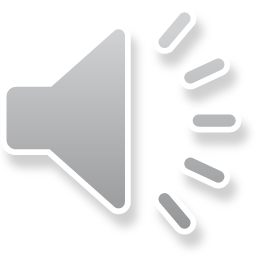 فصولی از قانون کار که بیشترین ارتباط با بهداشت شاغلین دارد
فصل4- حفاظت فنی وبهداشت کار
مبحث اول: کلیات: 
مبحث دوم:بازرسی کار 
فصل8- خدمات رفاهی کارگران
فصل11-  جرایم ومجازاتها
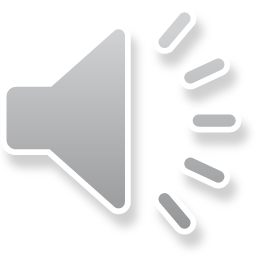 سازمانهای بین المللی  مرتبط با بهداشت حرفه ای
سازمان جهانی بهداشت:
WHO:World Health Organization
از زیرمجموعه‌های تخصصی سازمان ملل متحد 
توجه به وضعیت سلامت عمومی در سطح جهان
تأسیس: ۶ آوریل سال ۱۹۴۸ در ژنو سوئیس 
نخستین کمیته مشترک سازمان جهانی بهداشت و سازمان بین المللی کار که در سال ۱۹۵۰ تشکیل شد.

تعریف مهندسی بهداشت حرفه‌ای از نظر این سازمان: 
تامین و ارتقاء عالی‌ترین سطح سلامت جسمی، روانی واجتماعی برای کارگران همه مشاغل .....
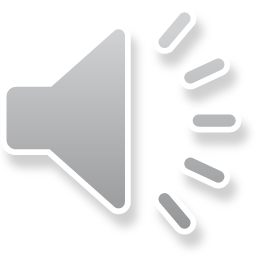 سازمانهای بین المللی  مرتبط با بهداشت حرفه ای
سازمان بین المللی کار :
ILO: International of labor office
  اشتغال برای تمام افراد و ارتقاء سطح زندگی
به کار گماردن کارگران در مشاغلی که با قابلیتهای آنها متناسب باشد .
ایجاد امکانات و تسهیلات لازم برای آموزش کارگران
ایجاد امکانات پیشرفت و ترقی برای عموم مردم بطور عادلانه از نظر دستمزد، سختی کار و شرایط کار
ایجاد همکاری مطلوب بین کارگر و کارفرمایان
حمایت از سلامت کارگران در کلیه مشاغل
فراهم نمودن تسهیلات رفاهی کودکان و مادران
توسعه بیمه اجتماعی برای عموم کارگران و تامین درمان پزشکی کامل
فراهم نمودن غذا و مسکن مناسب و تسهیلات فرهنگی و تفریحات سالم
ایجاد امکانات یکسان برای آموزش کارگران
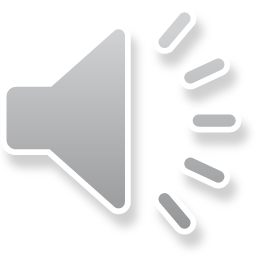 سازمانهای بین المللی  مرتبط با بهداشت حرفه ای
سازمان بهداشت و ایمنی شغلی :
OSHA: Occupational Safety and Health Administration
سال تاسیس: 1970 
دلیل و ماهیت تاسیس: تاکید زیاد بر روی معیارهای بهداشتی و ایمنی در محیط کار 
دارای بیمارستانهای دولتی و خصوصی زیاد 
ارائه معیارهایی در مورد عوامل خطرناک مانند سر و صدا ، جیوه ، آزبست و اکسید اتیلن 
در مورد بازرسی محیط کار جداولی تهیه نموده و میتوان با کمک آنها روزانه محیط کار را بازرسی هدفمندی انجام داد. 
مراکز مشاوره ای است که به تمام صنایع در سطح آمریکا و برخی کشورها خدماتی را ارایه میکند
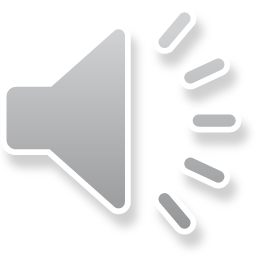 سازمانهای بین المللی  مرتبط با بهداشت حرفه ای
مرکز تحقیقات ملی بهداشت و ایمنی شغلی:
NIOSH: National Institute for Occupational Safety and Health

مرکز تحقیقاتی در مورد خطرات ناشی از عوامل زیان آور محیط کار و پیشنهاد  معیارهای جدید
البته تفاوت این مرکز با OSHA  این است که تنها معیارها و طرح های کنترلی را پیشنهاد میکند و قدرت اجرایی ندارد.
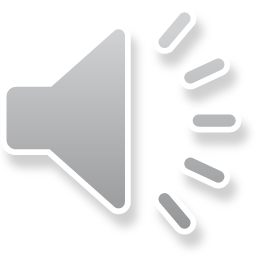 سازمانهای بین المللی  مرتبط با بهداشت حرفه ای
انجمن ملی حفاظت در برابر حریق  
NFPA: American National  Fire Protection Association

سازمانی غیر انتفاعی و سال تاسیس۱۸۹۶ میلادی    
بالا بردن کیفیت زندگی با ارائه راهنماها و استاندارد های ایمنی حریق در سراسر جهان
  انجمن متخصصین بهداشت صنعتی امریکا
 ACGIH:American Conference Of Governmental Industrial Hygienists
یک تشکل غیر دولتی در امریکا 
سالانه میزان حدود آستانه مجاز طی آزمایشات و تحقیقاتی بررسی و تغییر میدهد.
منبع خوب کسب اطلاعات در زمینه یاد شده
برای عضویت در آن باید حق عضویت پرداخت.
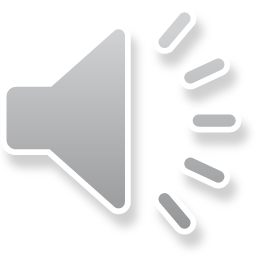 سازمان های متولي ايمني و بهداشت حرفه ای در كشور
وزارت کار و امور اجتماعی: 
براساس مادة 85 قانون کار، وزارت کار مسئول حفاظت وایمنی در محیط کار (حفاظت فنی وایمنی، بازرسی کار)
وزارت بهداشت درمان و آموزش پزشکی: 
بند (2) ماده‌ 1 قانون‌ تشكيلات‌ و وظايف‌ وزارت‌ بهداشت‌، درمان و آموزش‌ پزشكي‌
براساس مادة 85 قانون کار وزارت بهداشت، درمان و آموزش پزشکی عهده دار بهداشت و درمان کارگران گردیده است (پیشگیری از بیماریهای حرفه‌ای وتامین بهداشت کار، محیط کار وکارگر)
سازمان تامین اجتماعی: 
با توجه به قانون، تامین اجتماعی عهده دار بیمه و تعاون کلیه کارگران در موارد زیر است
حوادث ناشي از كار و بيماريهاي شغلي
حوادث و بيماريهاي غير شغلي، ازدواج، بارداري و زايمان
از كارافتادگي، بازنشستگي
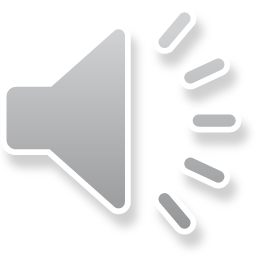 خلاصه و نتیجه گیری
مطالب این فصل نشان می‌دهد که یک بهورز بایستی حداقل آشنایی با قوانین مرتبط با سلامت کارگران در سطح کشور و بین‌المللی را داشته و بداند سلامت شاغلین دارای چهارچوب قانونی قوی بوده و علاوه بر وزارت بهداشت درمان و آموزش پزشکی، نهادهای دیگری نیز فعالیت دارند.
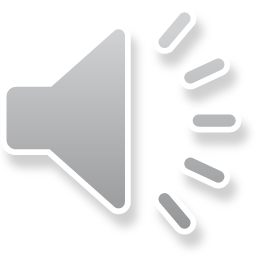 پرسش و تمرین
قانون کار جمهوری اسلامی ایران و ویژگیهای کلی آن را توضیح دهید؟ 
سازمان های بین المللی مرتبط با بهداشت حرفه ای را نام ببرید؟
ویژگیهای کلی سازمان بین المللی مرتبط با بهداشت حرفه ای را بیان نمائید؟
سازمان های متولي ايمني و بهداشت حرفه ای در كشور را نام ببرید؟
وزارت کار و امور اجتماعی چه وظیفه ای در زمینه سلامت شاغلین در كشور دارد؟ 
وزارت بهداشت درمان و آموزش پزشکی چه وظیفه ای در زمینه بهداشت حرفه ای در كشور دارد؟ 
سازمان تامین اجتماعی چه وظیفه ای در زمینه سلامت شاغلین در كشور دارد؟
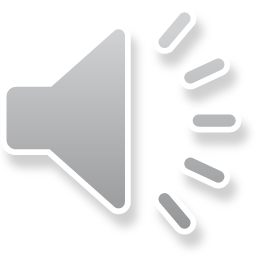 فهرست منابع
قانون کار جمهوری اسلامی ایران
چوبینه،ع. امیرزاده،ف. کلیات بهداشت حرفه‌ای، دانشگاه علوم پزشکی شیراز، چاپ هفتم،1390
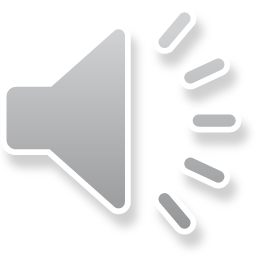 لطفاً نظرات و پیشنهادات خود پیرامون این بسته آموزشی را به آدرس زیر ارسال کنید
دانشگاه علوم پزشکی و خدمات بهداشتی درمانی شیراز
امور بهورزی معاونت بهداشتی
پست الکترونیک   Shiraz_behvarz@sums.ac.ir